Geology 5640/6640
Introduction to Seismology
25 Sep 2020
Last time: Stress and the Strain Tensor

• Deviatoric stress is                    , where M is the
   pressure term M = ii/3.

• Stress within a continuum causes deformation, or strain
                         , and rigid-body rotation                        .

• Infinitesimal strain assumes small relative displacement
   in which case the vector between two points changes by:



   Note however this neglects higher-order terms (n ≥ 2) in a
   Taylor series approximation…
Read for Mon 28 Sep: S&W 29-52 (§2.1-2.3)
© A.R. Lowry 2020
A couple of other useful things to note:

• Like the stress tensor, the strain tensor is symmetric.
   Hence (also like stress) there are only six independent
   terms.

• Units are dimensionless (length over length).
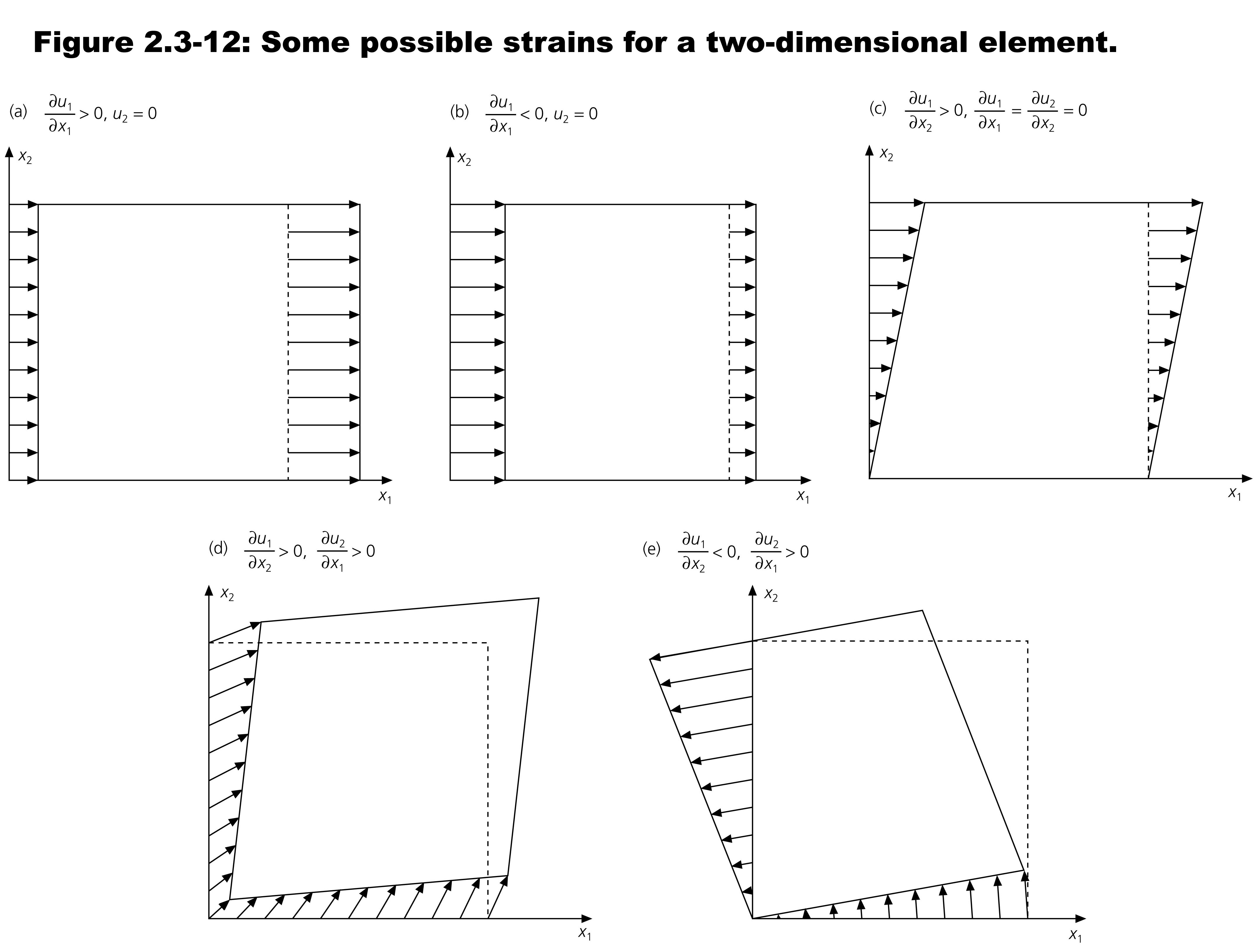 plane strain:elongation
plane strain:contraction
pure shear
The text provides some useful illustrations of various strains.
The Constitutive Relation:

A constitutive relation is any set of equations that 
   relate stress and strain (or their derivatives). There are
   many different rheological laws that may apply in the Earth,
   but on seismic timescales (typical periods of 0.001–1000 s)
   stress and strain are well-described by Hooke’s Law: 


   i.e., the relationship of stress to strain is linear.

Recall that our indicial notation means repeated indices are
   sums:
Hence, every term in
the stress tensor depends
on all nine terms in the
strain tensor AND nine of
the 81 terms in the
elasticity tensor!
Recall also however that the stress tensor, and hence the
   strain tensor!, are symmetric:
                      ij = ji    only 6 independent terms
                       eij = eji    only 6 independent terms

This requires also that
                         Cijkl = Cjikl  &  Cijkl = Cijlk

Hence, the elasticity tensor must have ≤ 6 x 6 = 36
   independent constants!

It turns out there’s another symmetry relation (arising from
   conservation of energy in the strain potential):
                                   Cijkl = Cklij 
which allows us to drop another 15, for a total of just 21
   independent elasticity constants… The lowest order
   symmetry of a triclinic system. Other symmetries:
                         Orthorhombic: 21  9
                         Hexagonal: 9  5
                         Isotropic: 5  2
Most of the time, unless we are specifically interested in
   anisotropy (which we’ll talk about later), we assume
   isotropy (i.e., elasticity is independent of direction).
   (Velocity anisotropy in the Earth rarely exceeds 5%, so it’s
   negligible unless you make a special effort to look for it).

In the isotropic case, our two elastic constants are
   Lamé’s constants,  & . You may be familiar with
    as shear rigidity (often denoted G).  doesn’t have an
   alternative to “Lamé’s constant”. These can be expressed
   in terms of other elastic constants that may be familiar:



(Here E = Young’s modulus;  is Poisson’s ratio; K is bulk
   modulus or incompressibility).

Thus these are not independent: Elasticity of any isotropic
   solid is fully described by any two of these elastic constants.